ФГБОУ ВО АСТРАХАНСКИЙ ГОСУДАРСТВЕННЫЙ МЕДИЦИНСКИЙ УНИВЕРСИТЕТ МИНЗДРАВА РОССИИ
Функциональная Анатомия почек и системы органов мочевыделения. Аномалии развития.
Профессор кафедры анатомии Б.Т. Куртусунов
Функции почек

1) поддержание нормального содержания в организме   воды, солей и некоторых веществ (глюкоза, аминокислоты); 
2) регуляция рН крови, осмотического давления, ионного состава и кислотно-щелочного равновесия; 
3) экскреция из организма продуктов белкового обмена и чужеродных веществ; 
4) регуляция кровяного давления, эритропоэза и свертывания крови; 
5) секреция ферментов и биологически активных веществ (ренин, брадикинин, простагландин, и др.); 
6) образование мочи.
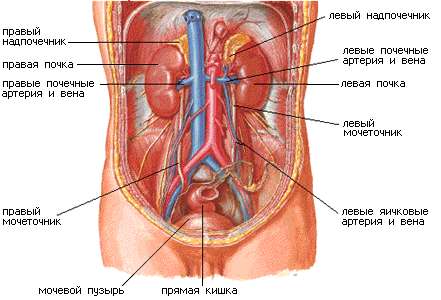 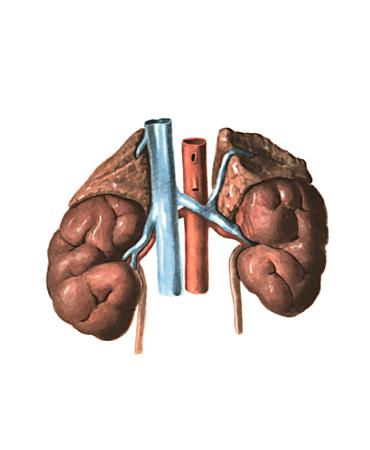 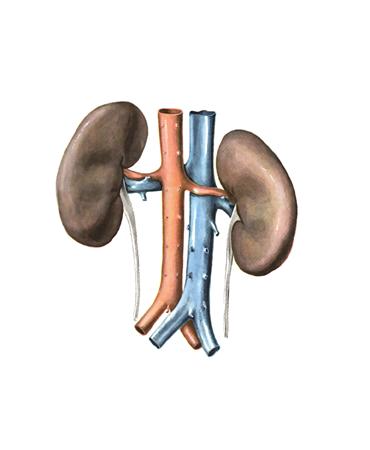 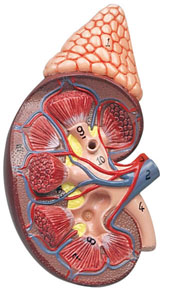 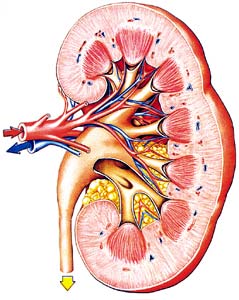 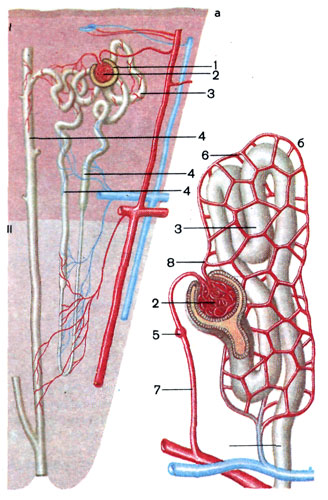 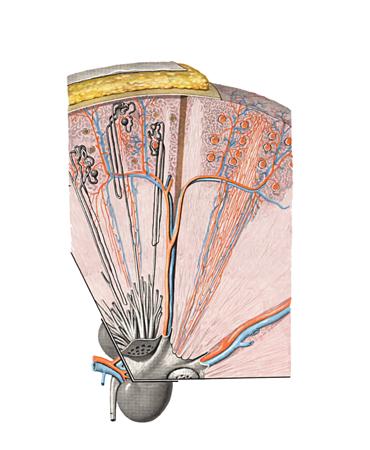 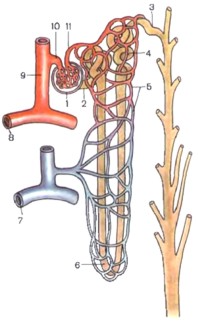 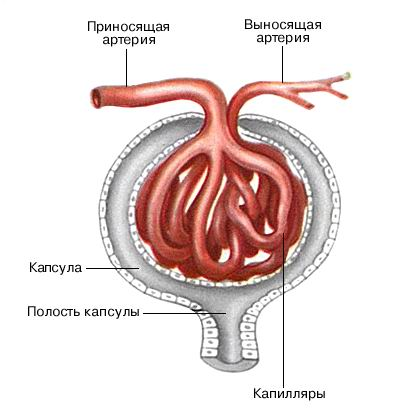 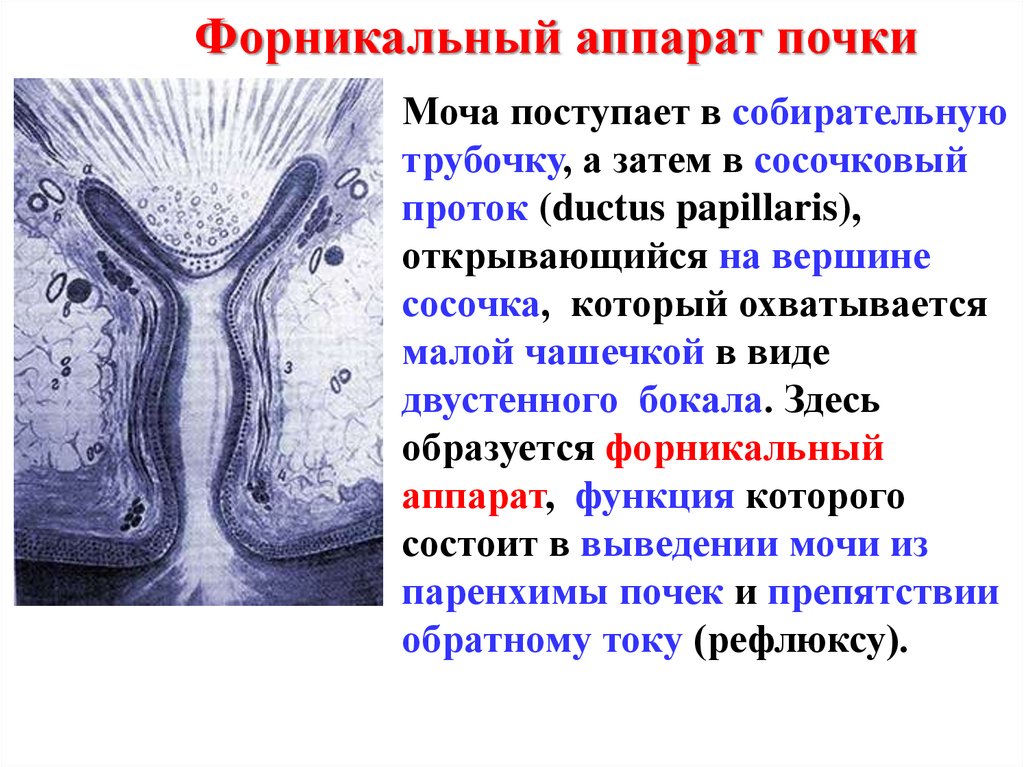 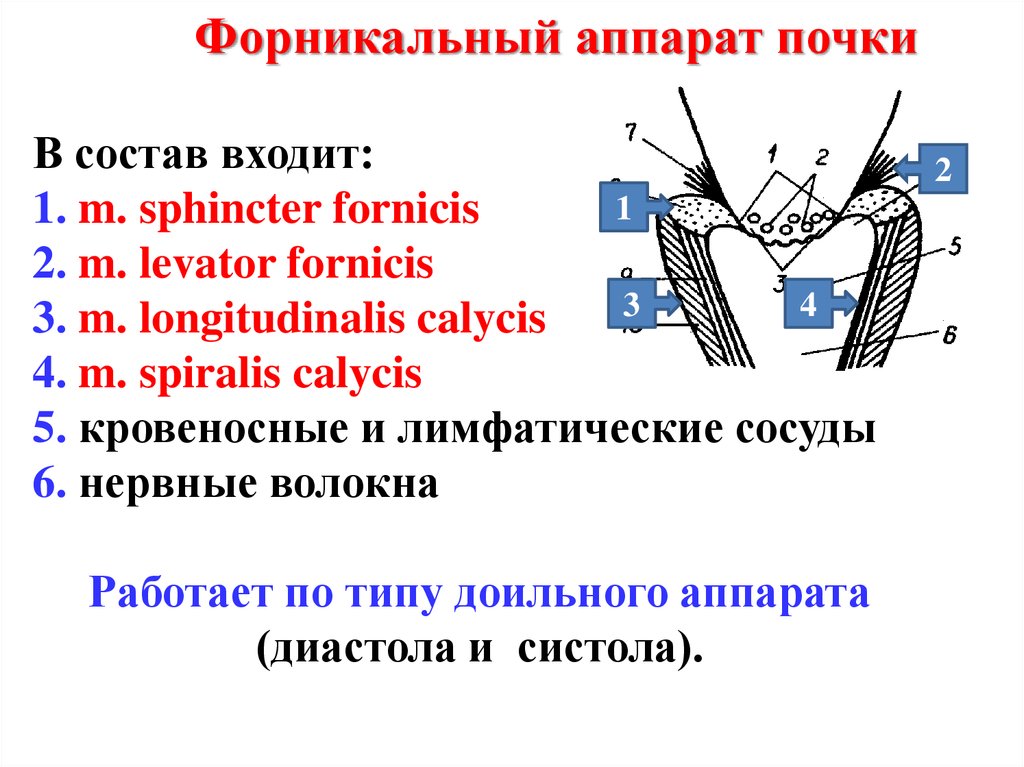 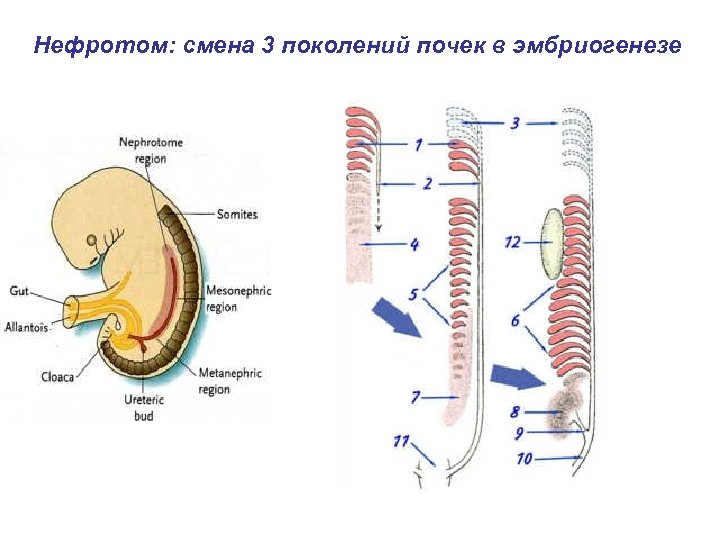 ОНТОГЕНЕЗ ПОЧКИ
ПРОНЕФРОС  (предпочка) — рудиментарный  и не функционирующий орган. 
Возникает в головном конце эмбриона между вторыми и шестыми сомитами, на третьей неделе эмбриогенеза.
Существует 40 часов.
Она состоит из 8-10 протонефридий, переходящих в канальцы, которые открываются в  проток предпочки – предшественник Вольфова протока
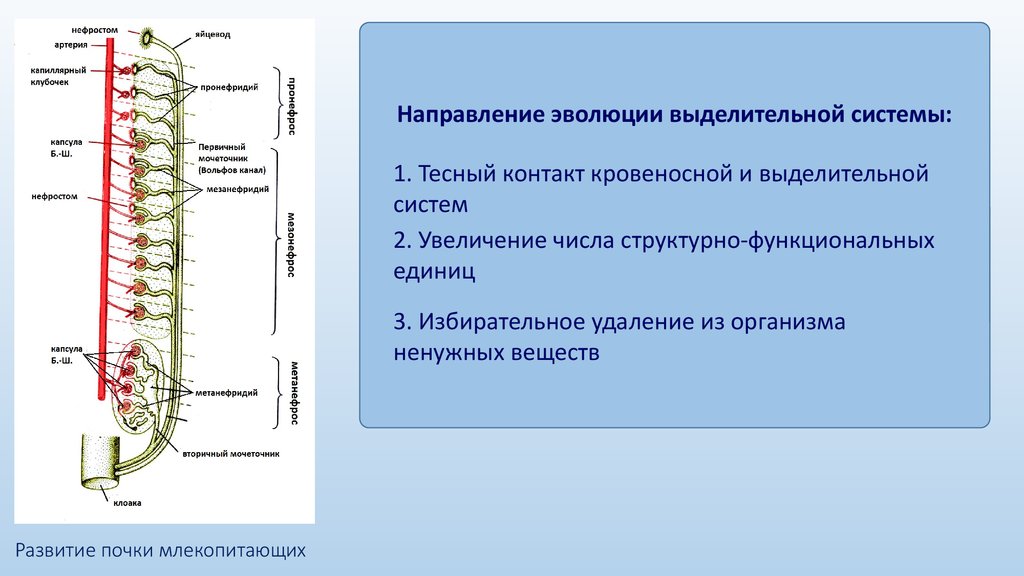 ОНТОГЕНЕЗ ПОЧКИ
МЕЗАНЕФРОС  (первичная почка) -  закладывается между  третьей и четвертой неделями внутриутробного развития. В ней развиваются структуры, сходные с клубочками; это первая функциональная единица почки человеческого эмбриона.
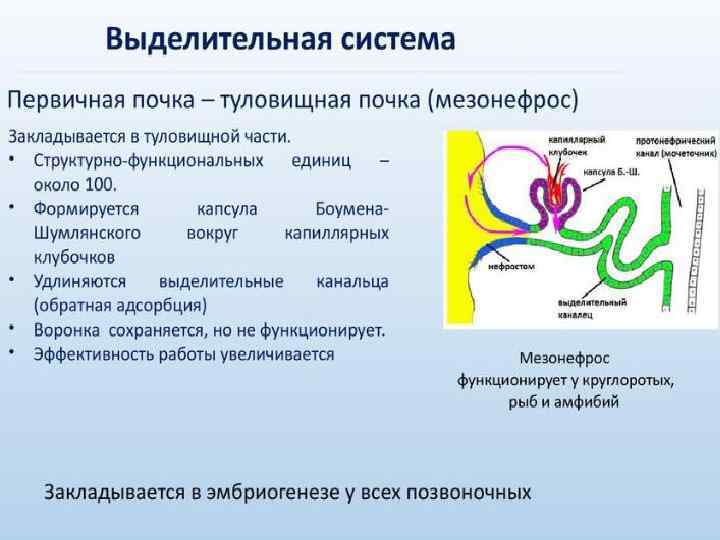 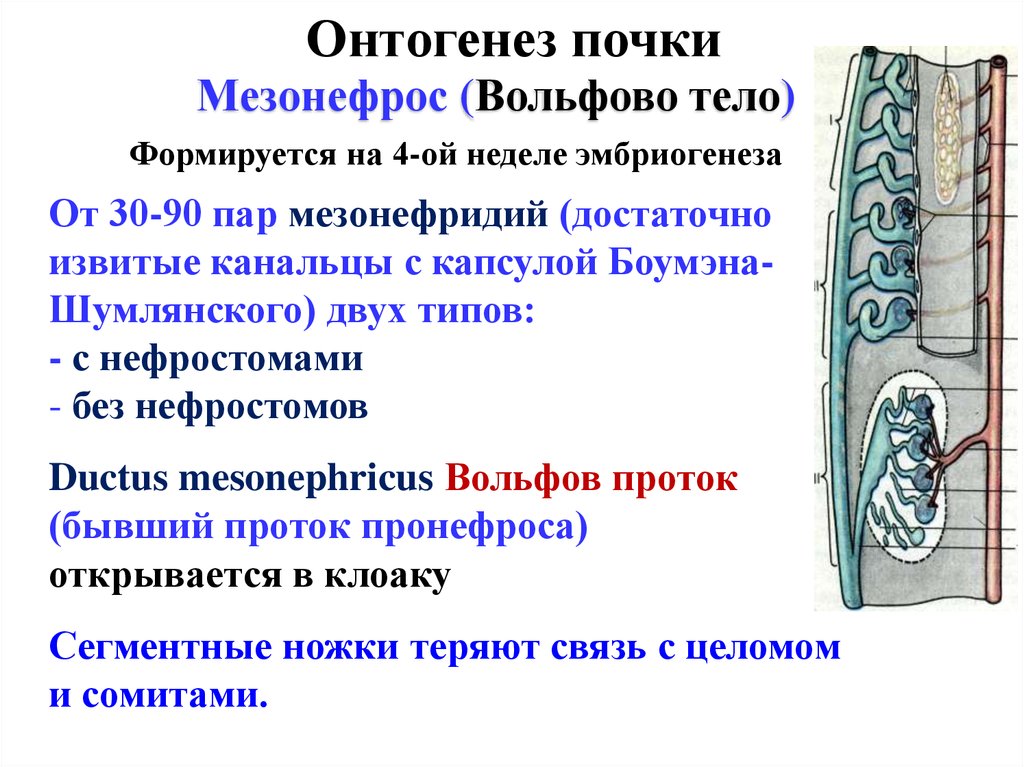 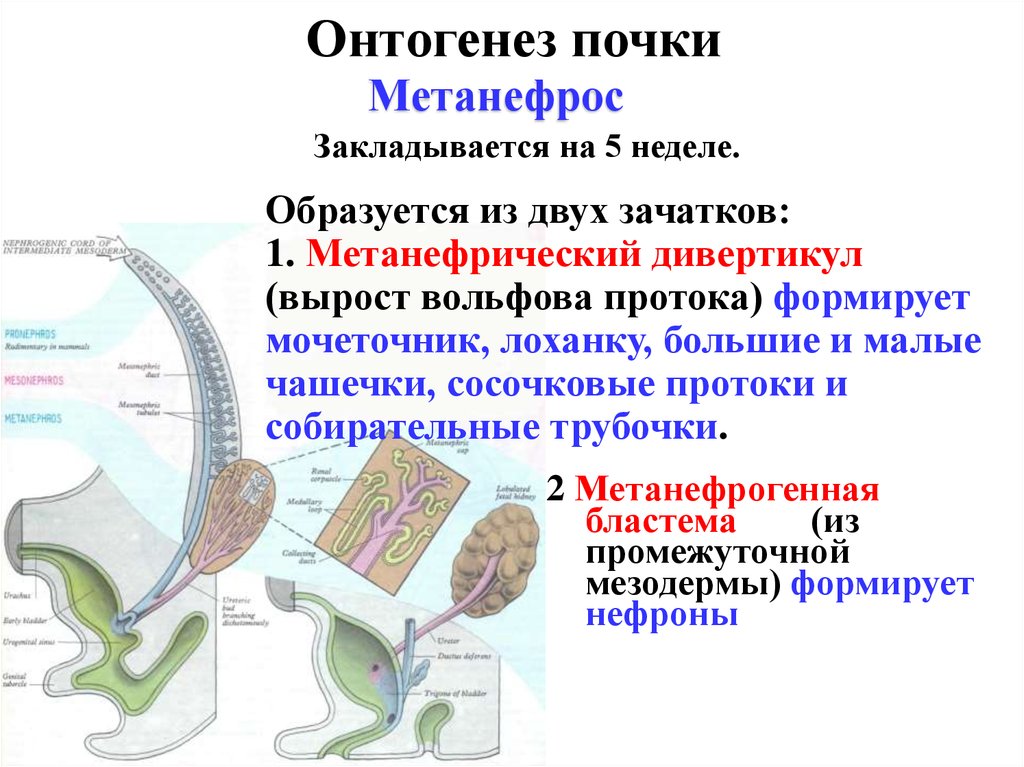 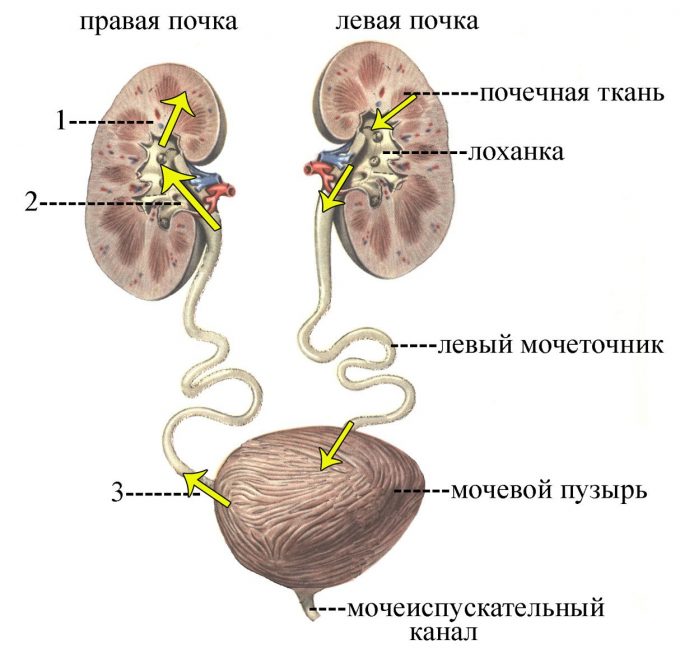 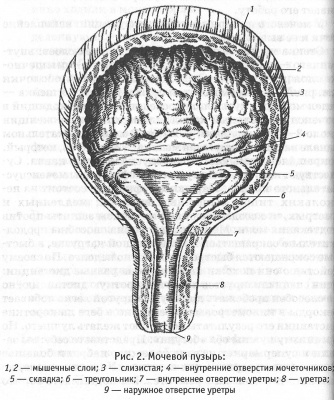 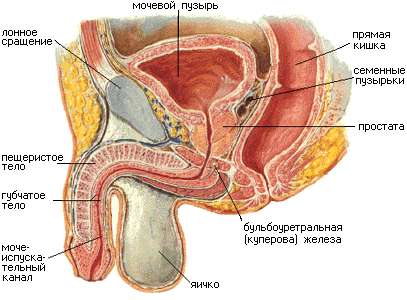 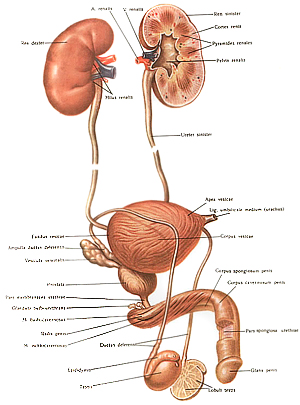 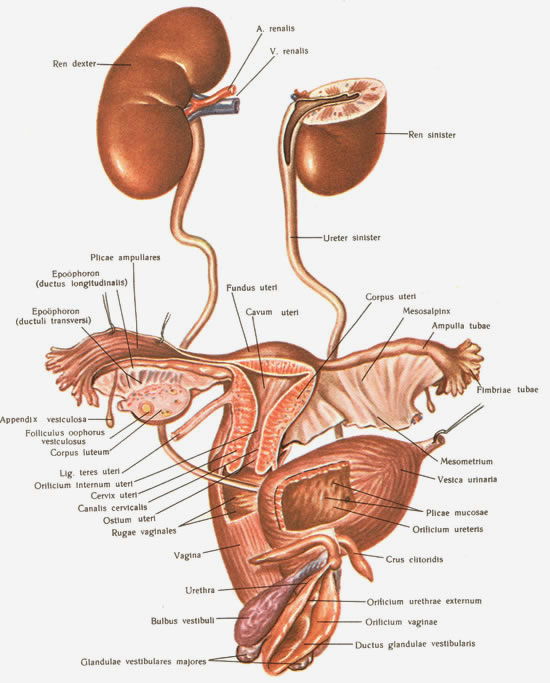 Аномалии развития почек:
- аномалии количества (агенезия, аплазия, добавочная почка, удвоение почечных лоханок и мочеточников); 
- дистопия (торакальная, поясничная, подвздошная и тазовая), 
- сращение почек— перекрестная дистопия—S- или L-образная почка, подковообразная почка; 
- аномалии структуры (гидронефроз, гипоплазия, губчатая почка, простая киста почки, поликистоз почки).
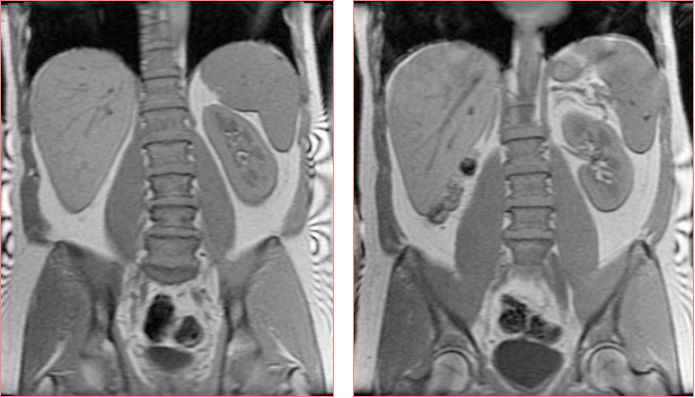 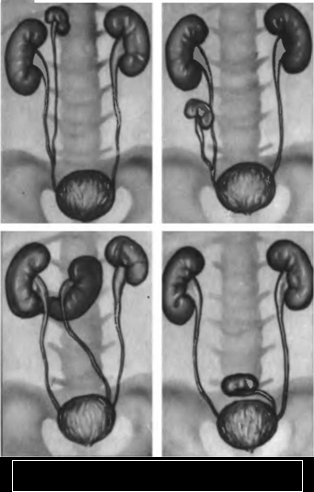 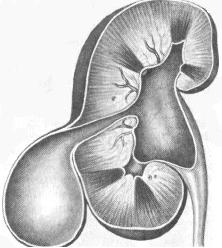 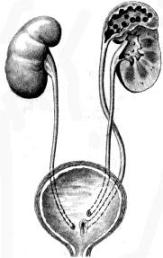 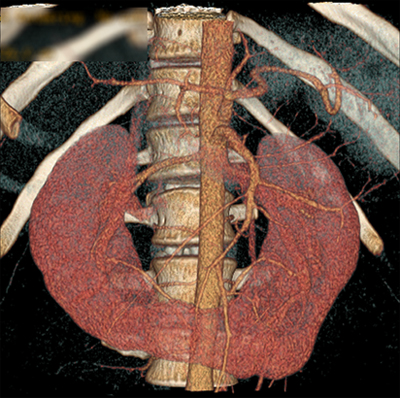 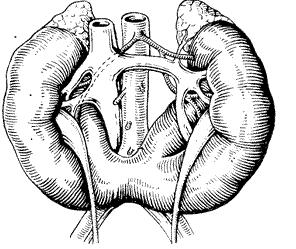 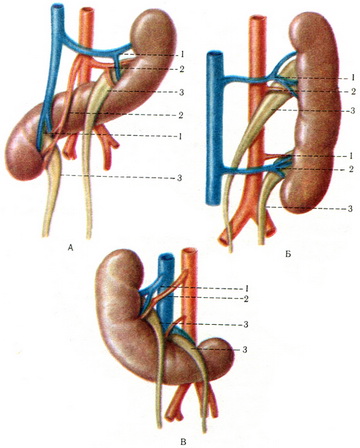 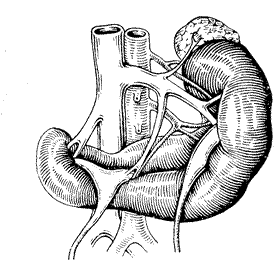 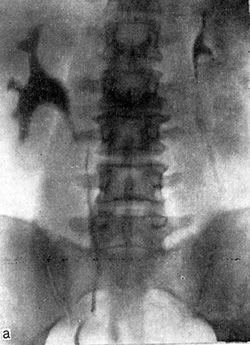 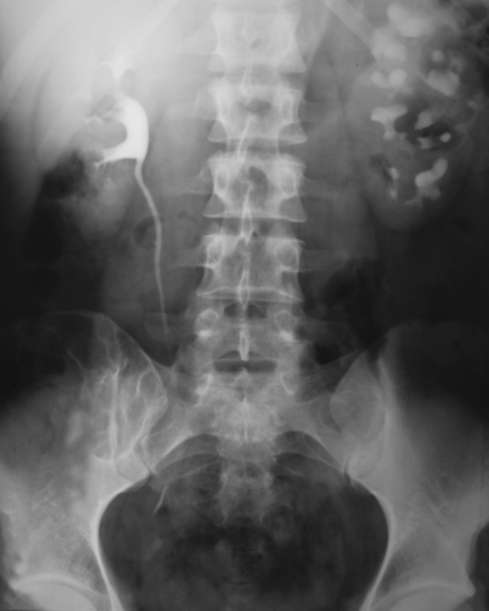 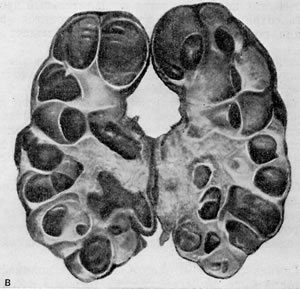 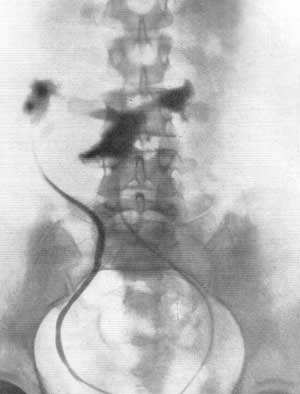 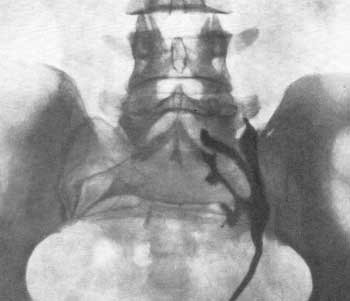 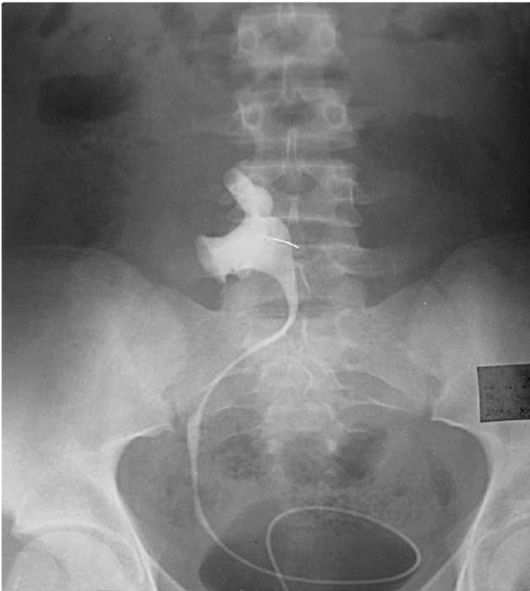 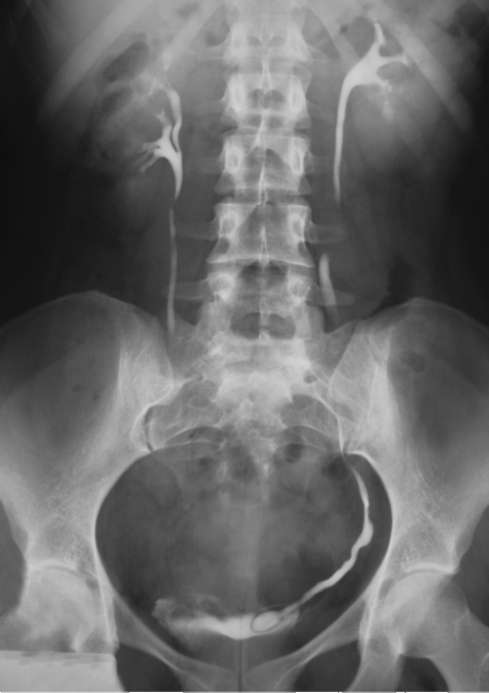 Благодарю за внимание!